UCPath Training Updates
Tips & Lessons Learned
11/17/20
Quick Announcements I
Training Updates

Starting on Nov. 23rd all of the recorded zoom training sessions from Phase 4 (August – Oct) will be posted to UCLC.
Any employees who require training can utilize the curriculums on our UCI UCPath website  to identify required courses
New training materials are being developed & will be announced for 2021.
Quick Announcements II
Upcoming Payroll Deadline
Monthly processing deadline is this Thursday 11/19 !
Please get your transactions approved on time!


Direct Retro Deadlines (Year End)
Direct Retros must be approved by 5pm on the following dates:
11/6
11/13
12/7
12/9
Quick Announcements III
CT Employees with Decoupled FTE
Any departments that have career-track employees with decoupled FTE, please check their FTE’s to ensure the data is correct.
We have noticed some employees who have had incorrect FTE’s due to the mass change.
Please contact Erice Cheng (echeng@uci.edu) for assistance.
Agenda
Position Updates
One Time Payments & Additional Pay
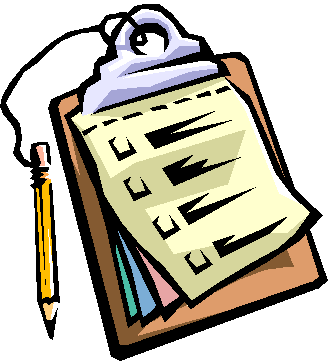 1. Position Updates
We have recently become aware that the Dept. ID field in Position Control is no longer editable after a position has been created & approved.

If you need to make a department change, please submit an EEC ticket & make a request for the Position Administrator to change the Dept. ID
Please include the position number, original Dept. ID, & new Dept. ID.

You may also submit a Position Data change form to the UCPath Center.
Position Control – Updating Position
Please ensure the correct Dept. ID is assigned when creating the position.





Over-allocated positions will also prevent departments from making changes in PayPath Actions.
Please check your positions to ensure there is only 1 (one) incumbent assigned.
If you encounter over-allocation, you may need to create a new position & use the UC_Transfer template to move the over-allocated employee.
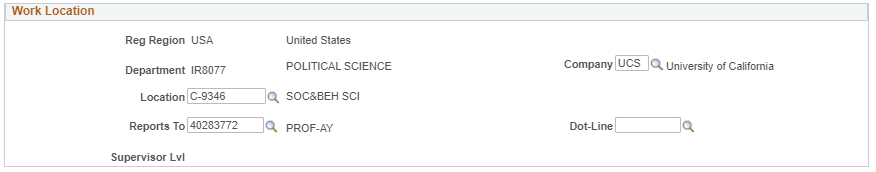 2. One-Time Payment / Additional Pay Workflow
INITIATOR
Submits 
Additional Pay (PayPath) or
One-Time Payment
Makes corrections and resubmits by 2pm the day before payroll confirmation
DEPT. APPROVER
1
2
4
Approves transaction through AWE process
UCPATH CENTER
Yes
3
5
6
Files are processed automatically and loaded into pay sheets and employee’s record
Begins payroll processing
Errors?
No
Additional Pay ( PayPath Actions)
Additional Pay in PayPath Actions should be utilized when:

The additional pay transaction is effective for the current pay cycle.

The additional pay transaction is for a future pay cycle.

NOTE: Be sure to use the full pay period cycle dates for the
    begin & end dates of the additional pay.
If the dates need to match effort, consider a 
     One-Time payment.
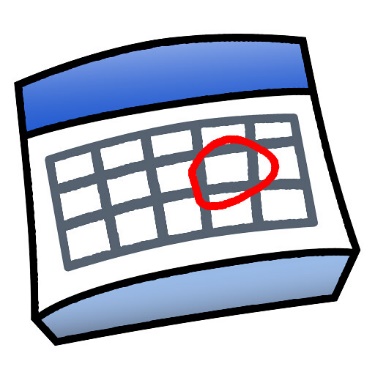 One-Time Payment Requests
One-Time Payments in UCPath are entered by designated individuals in each department. 

Initiators should request their POC submit a One-Time Payment transaction when:

The employee received only a portion of their additional pay from a previous transaction. (Money still owed)
Please do not submit an off-cycle request for missed additional pay

Additional Pay is due to from prior pay cycle & transaction was never entered.

If the earn code for a retro additional pay will not be picked up by the retro module.
Questions?